Hinder för byggherrars implementeringav kommunala hållbarhetskrav i hållbarhetsprofilerade stadsdelar
Bostad 2.0 – Frukostseminarium – 18 mars 2022
Melissa Candel, doktorand, KTH
Niklas Törnå, doktorand, LTU
Daniel Gleimar, Stockholm Stads exploateringskontor
Niklas Ymerson, Stockholm Stads exploateringskontor
Johan Permansson, BoKlok
Moderator: Mats Wilhelmsson, professor, KTH
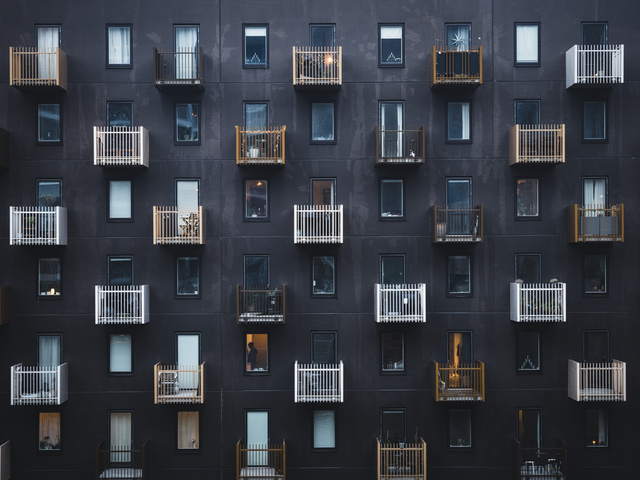 Initiativtagare till Bostad 2.0
Willhem
Rikshem
HSB
Hyresgästföreningen
Skanska
Fastighetsägarna
Stockholms Stadshus
SKB
JM
OBOS
Stockholms studentbostäder
LE Lundbergföretagen
Svensk Mäklarstatistik
SABO
Helsingborgshem 
Wallenstam 
Einar Mattsson
NCC
Veidekke
BI
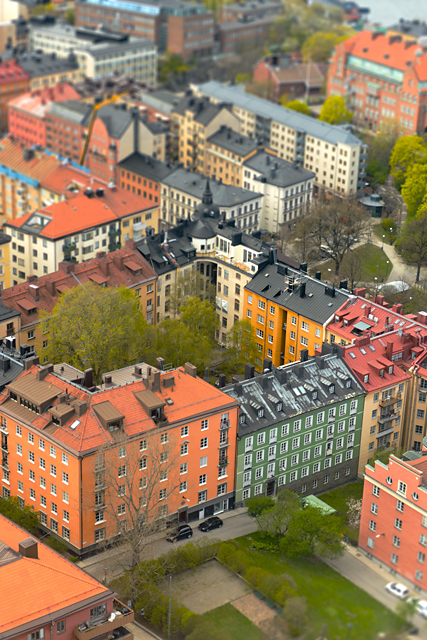 Frukostseminarier – Program våren 2022
Fredagar ojämna veckor, med uppehåll för helger och klämdagar
21 januari		Vad driver hyresgästers sopsortering i bostadsfastigheter?
4 februari		Lokala tolkningar av plan- och byggprocesser och dialoger
18 februari		Vad vet vi om efterfrågan på hyressubventionerade 			lägenheter?
18 mars 		Hinder för byggherrars implementering av kommunala 			hållbarhetskrav i hållbarhetsprofilerade stadsdelar
1 april		Effekten av interventioner i staden
29 april		Är hållbarhetsfrågorna med från detaljplan till bygglov?
13 maj 		Nya typer av upplåtelseformer för bostäder: Vad innebär 			de och vad ska de bidra med? 
10 juni		Olika kvantitativa modeller för prognostisering av 			bostadspriser
Om oss
Forskar om dialoger mellan kommuner och byggherrar i hållbarhetsprofilerade stadsutvecklingsprojekt
Melissa Candel: värdesamskapande
Niklas Törnå: koordinering
Jämförde Norra Djurgårdsstaden i Stockholm och Kronandalen i Luleå
Likheter i hinder som byggherrar upplever
Byggherrens roll
I ’normal’ bostadsutveckling 
Initiativtagarna som driver innovation
Kravställning i upphandling
I hållbarhetsprofilerade stadsutvecklingsprojekt
Översättning av kommunala hållbarhetskrav till krav för upphandling
Kommunala hållbarhetskrav i avtal
Förhandla hållbarhetskraven
Samordna detaljplanering med bostadsprojekten
Bygglov
Slutliga avtal
Val av byggherre
Markanvisningsavtal
Markanvisningstävling
Relationen mellan byggherre och kommun
Hierarkisk och kontraktbaserad principal-agent relation
Resultatbaserade kontrakt/avtal
Flyttar risk till byggherren
Beroende av varandra
Byggherrar behöver mark för att bygga: ”att få tag på ny byggbar mark kommer alltid att vara intressant och ungefär 30% av marken vi har är markanvisad från kommunen”
Kommuner är beroende av byggherrarna för att bygga och förvekliga sina hållbarhetsmål
Hur påverkar relationen byggherrarnas implementering av hållbarhetskrav?
Fokus på hinder och dess hantering
Upplevda hinder för implementering
Samma hinder som leder till att de inte implementerar hållbara lösningar i andra projekt
Ökad finansiell risk
Implementering av hållbarhetskrav är kostsamt
Marken är dyr
Mindre utrymme för oväntade kostnader (minskad flexibilitet)
Intressekonflikter
Långsiktigt vs kortsiktigt
Privat vs offentligt samhällsvärde
Finansiell risk och anpassning till förändringar
Behov av att minska kostnader
Förändringar I byggnadsförhållanden
Oförutsedda tekniska problem
Förändringar direkt/indirekt orsakade av kommunen
Marknadsförhållanden
Anpassningsåtgärder förhandlas med kommunen
Intressekonflikter
Externa mellan aktörer (vanligtvis interna)
Värde för pengarna (kostnadsnyttoanalys)
“När det nu är en dalande marknad visar det sig att det är mycket risk I att utveckla och vi vill minimera risken och det börjar alltid med frågan: vad är vi villiga att betala för?”
Efterfrågan från kunder: “vem bygger vi för?”
Genomförbarhet
Motstridiga krav
So what?
Byggherrar kan bara uppnå så mycket i ett projekt
Begränsas mer vid lågkonjunkturer
Konstruktiv förhandling och utformning av relevant stöd 
Kräver förståelse för byggherrars upplevda hinder
Byggherrars förväntningar
Kontakta oss gärna
Niklas: niklas.torna@ltu.se 
Melissa: candel@kth.se
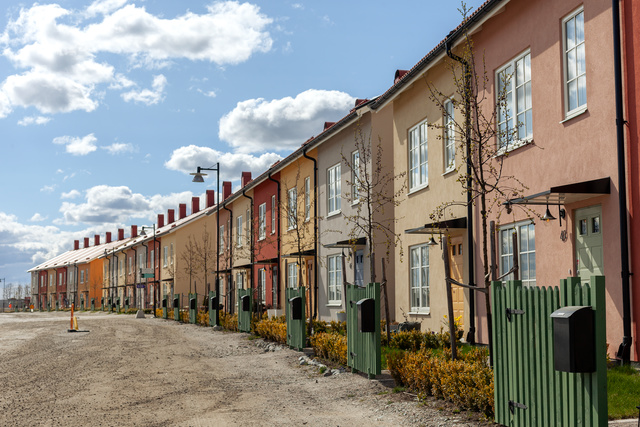 kth.se/bostad2noll